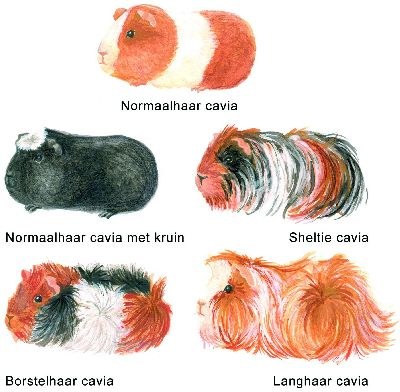 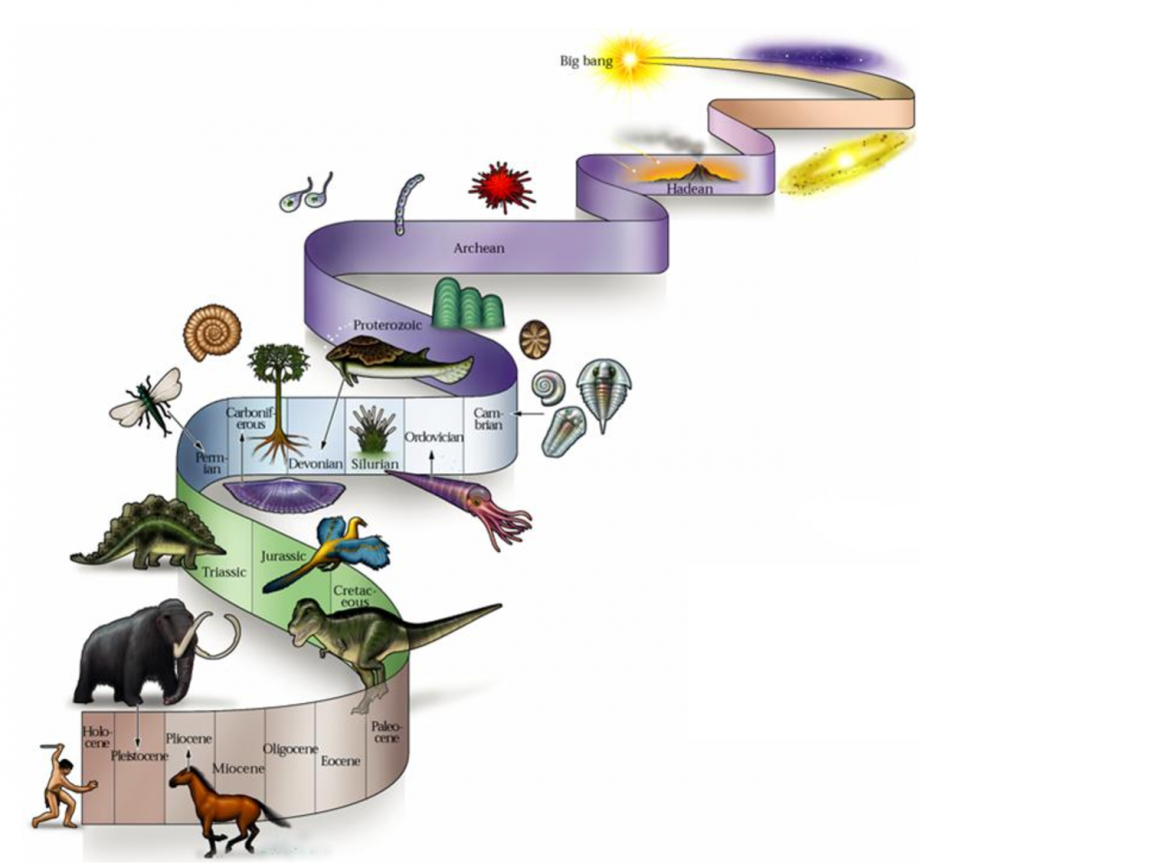 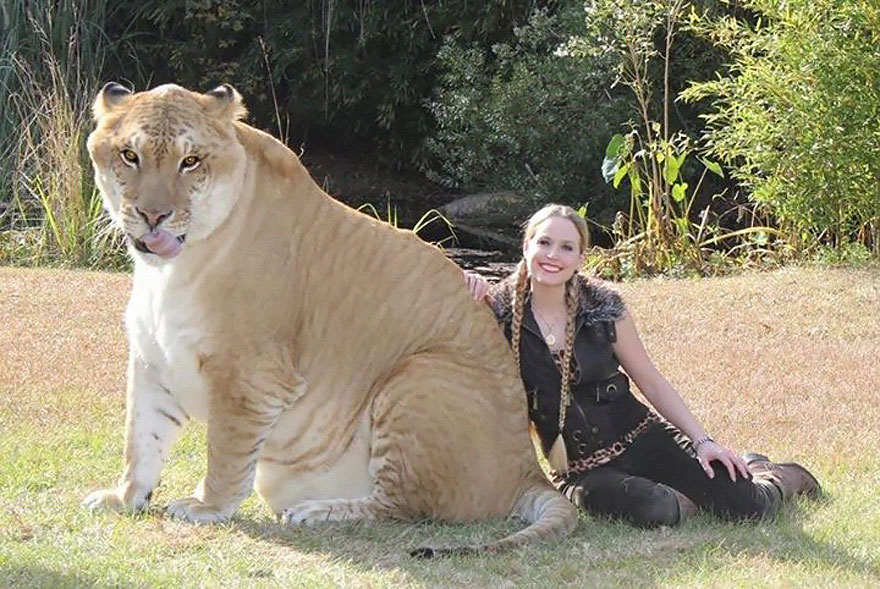 RassenLes 1
Leerjaar 2, thema 3
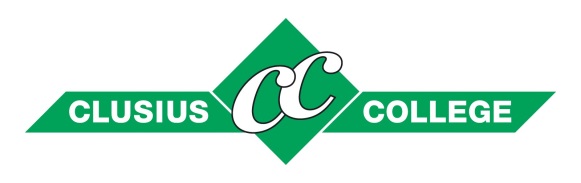 Thema-inhoud
Les 1 (2 x 50 min.)
Soorten, rassen, variëteiten en typen
Je bent bekend met deze vier begrippen en kunt verklaren hoe ze met elkaar samenhangen
Rassenkennis
Je kunt van alle schooldieren het ras benoemen
Kruisingen
Je kunt een aantal voorbeelden benoemen van kruisingen tussen verschillende diersoorten

Les 2 (2 x 50 min.)
Exterieur
Je weet wat wordt bedoeld met het exterieur van een dier en kunt van een willekeurig schooldier een omschrijving geven van het exterieur
Standaard en stamboek
Je bent bekend met de inhoud van een standaard en stamboek en weet waar ze voor dienen
Identificatie
Je bent bekend met een aantal verschillende manieren van identificeren: GHROKA, tatoeages en ringen
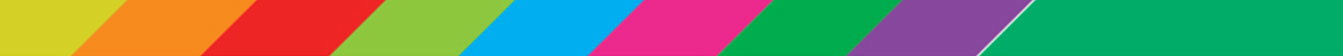 Soorten, rassen, variëteiten en typen les 1
Door de eeuwen heen  diersoorten verdwenen, ontstaan en geëvolueerd
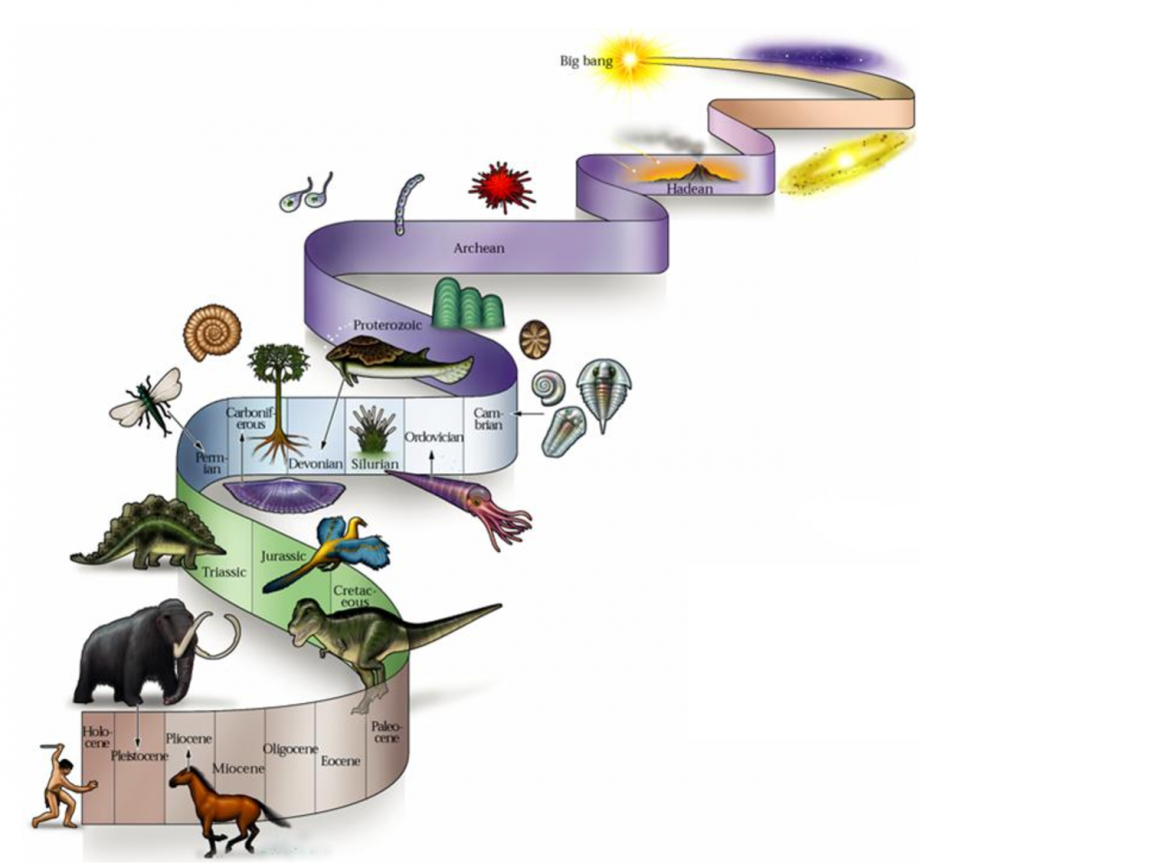 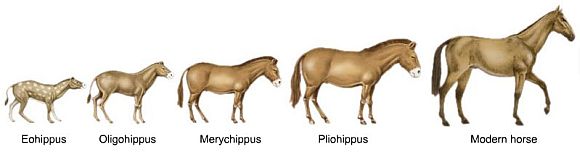 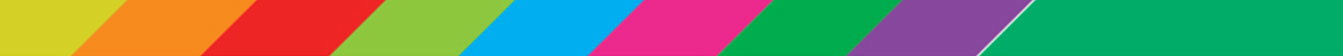 Soorten, rassen, variëteiten en typen les 1
Voorbeelden van diersoorten:
Schapen
Giraffen
Vlooien
Koeien
Konijnen
Kippen
Katten
Leeuwen
Honden
Olifanten
Hamsters
Paarden
Muizen
…
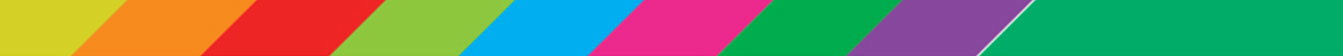 Soorten, rassen, variëteiten en typen les 1
Diersoorten
Dieren van eenzelfde soort kunnen erg in uiterlijk verschillen:





Allebei paarden!
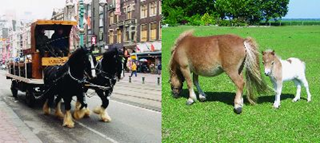 Shire
Mini-Shetlander
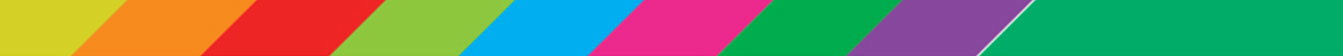 Soorten, rassen, variëteiten en typen les 1
Diersoorten  Rassen
Alle honden behoren tot dezelfde diersoort, namelijk de soort ‘gewone hond’




Dezelfde soort maar met het veel verschillen  rassen binnen de diersoort honden
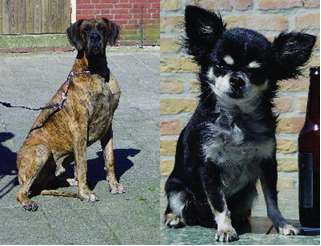 Chihuahua
Deense dog
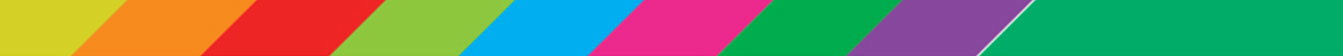 Soorten, rassen, variëteiten en typen les 1
Diersoorten  Rassen  Variëteiten
Binnen een ras  variëteiten
Bijvoorbeeld:
Bij poedels: variëteiten invachtkleur, vachtstructuur enhoogtemaat
Bij muizen, ratten, gerbils,hamsters, cavia’s en konijnen:kleur- en vachtvariëteiten
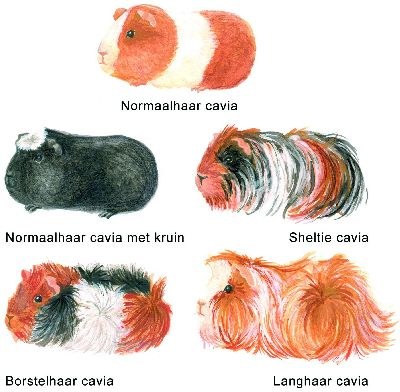 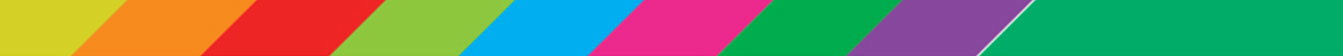 Soorten, rassen, variëteiten en typen les 1
Typen
Binnen een ras:
Paardenras KWPN  rijpaarden en tuigpaarden
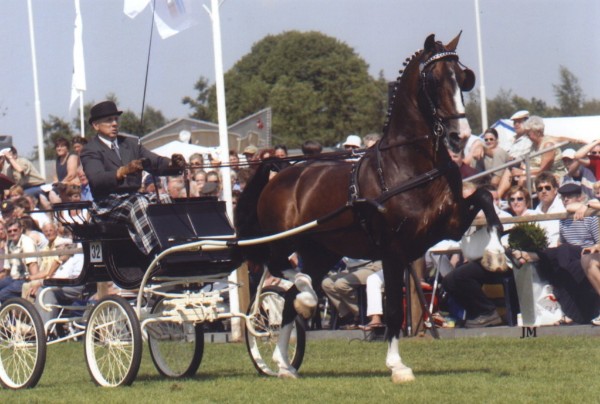 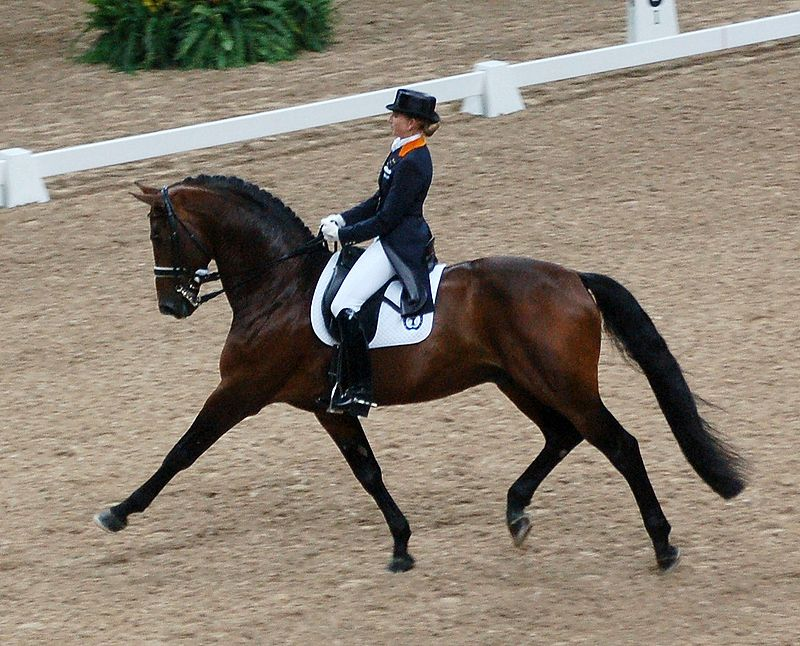 Tuigpaard
Rijpaard
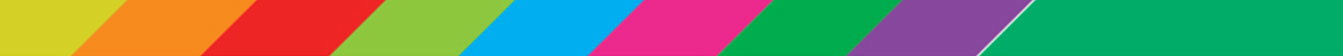 Soorten, rassen, variëteiten en typen les 1
Typen
Binnen een soort:
Koeien  melktypen, vleestypen en melkvleestypen (= dubbeldoel)
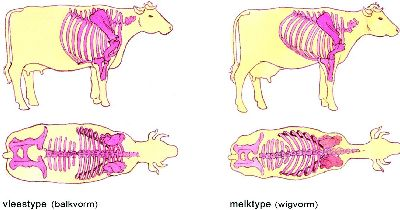 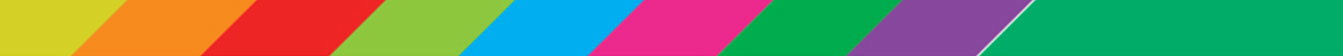 Soorten, rassen, variëteiten en typen les 1
Typen
Binnen een soort:
Schapen  woltypen, wolvleestypen, vleeswoltypen, melktypen en hobbytypen
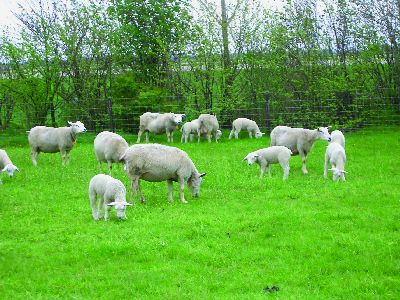 Noord-Hollander; een vleeswoltype
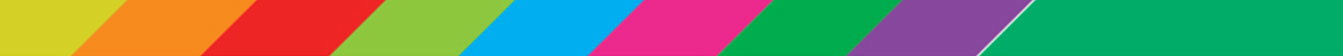 Rassenkennis les 1
Op school hebben we veel verschillende soorten, rassen, variëteiten en typen dieren

De PowerPoint is te vinden in de online leeromgeving
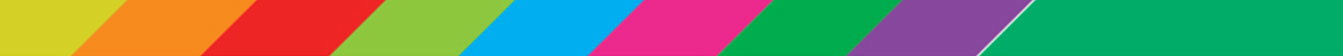 Praktijkopdracht les 1
Opdracht: Rassenkennis schooldieren

Bij deze opdracht wordt gewerkt in tweetallen
Lees de opdracht goed door voordat jullie beginnen

Veel plezier en succes!
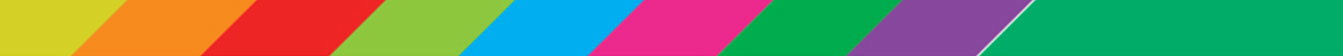 Kruisingen les 1
Diersoorten
Zelfde diersoort  kunnen wel paren en vruchtbare jongen voortbrengen

Verschillende diersoorten  kunnen niet paren en geen vruchtbare jongen voortbrengen
Maar… er zijn uitzonderingen!
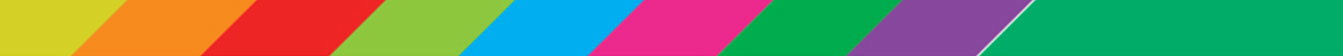 Kruisingen les 1
Welke diersoorten..?
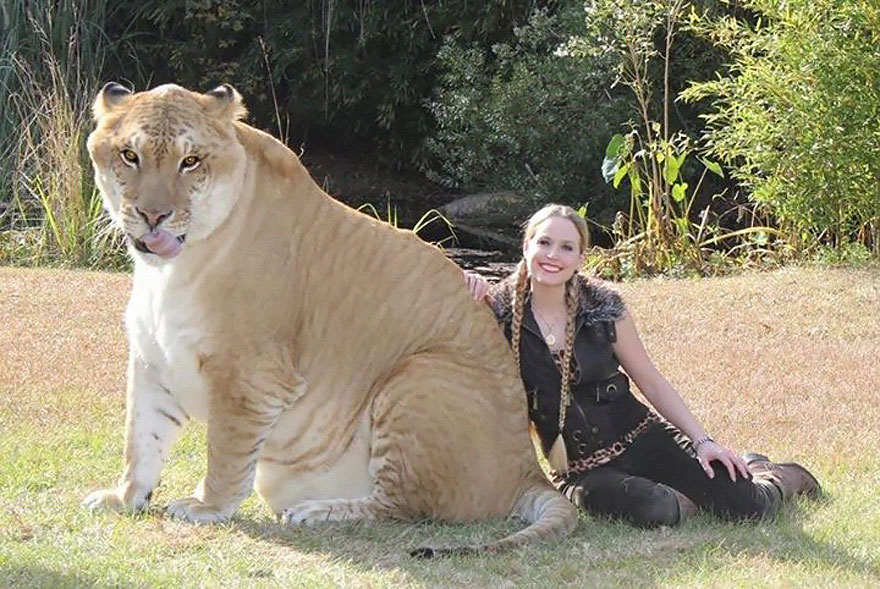 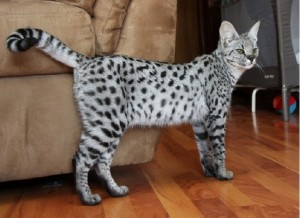 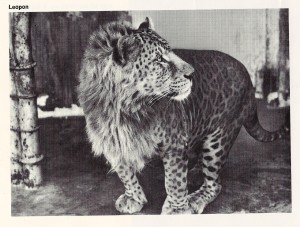 Lijger
Savannah kat
Leopon
= leeuw (m) + tijger (v)
= huiskat + serval
= luipaard (m) + leeuw (v)
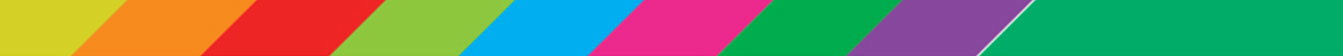 Kruisingen les 1
Welke diersoorten..?
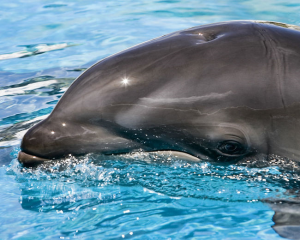 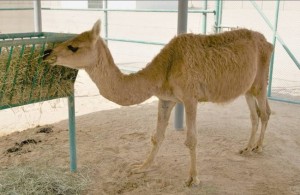 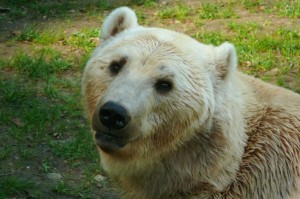 Walfijn
Grolar bear
Cama
= zwarte zwaardwalvis + dolfijn
= grizzly beer + ijsbeer
= kameel + lama
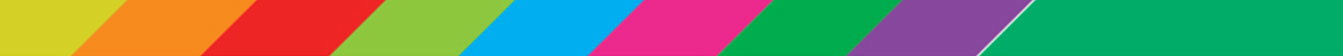 Kruisingen les 1
Welke diersoorten..?
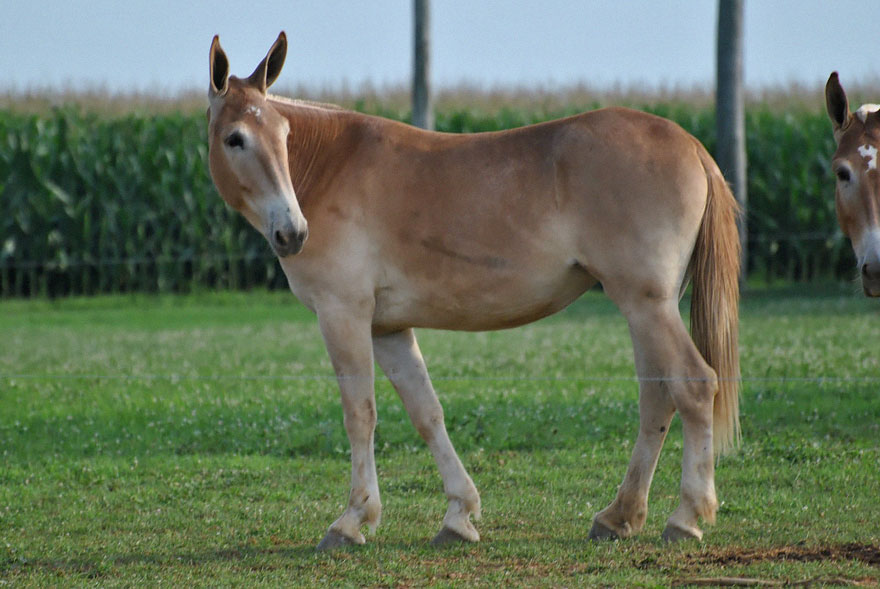 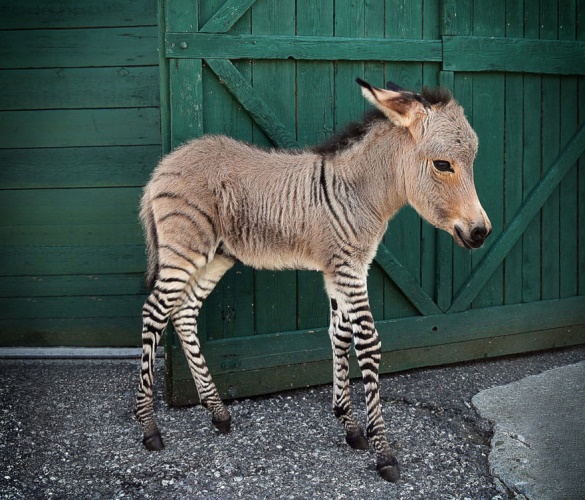 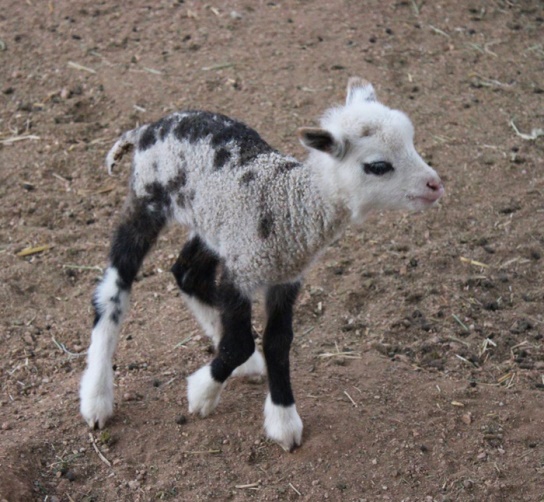 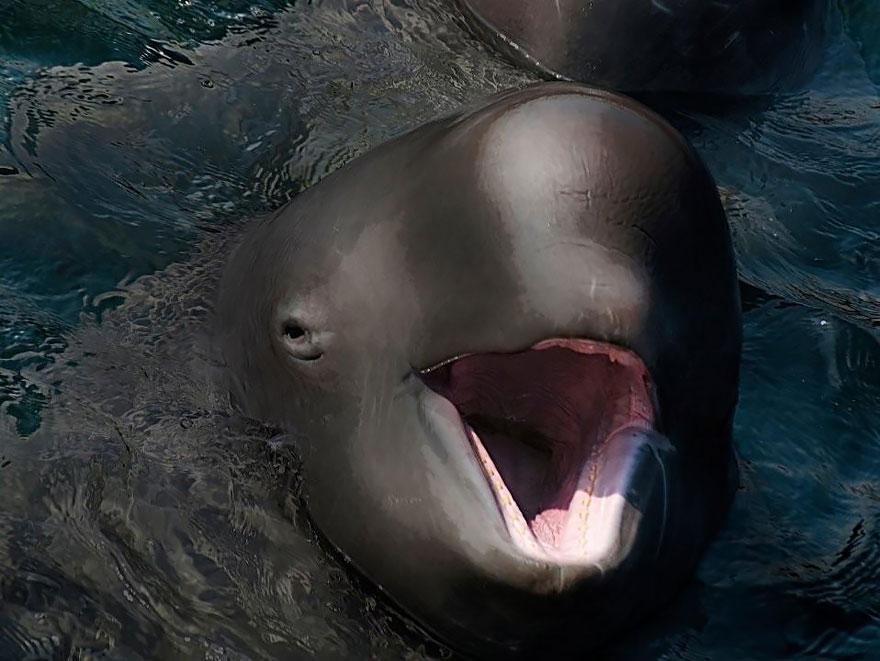 Gaap
Zezel
Narluga
Muilezel
= zebra + ezel
= geit + schaap
= narwal + beluga
= paard (m) + ezel (v)
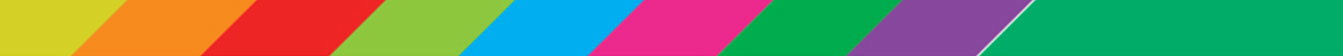 Praktijkopdracht (extra) les 1
Opdracht: Fantasie-kruising

Als alles mogelijk is..
Welke twee dieren zou jij dan met elkaar willen kruisen?
Teken jouw hybride-dier!
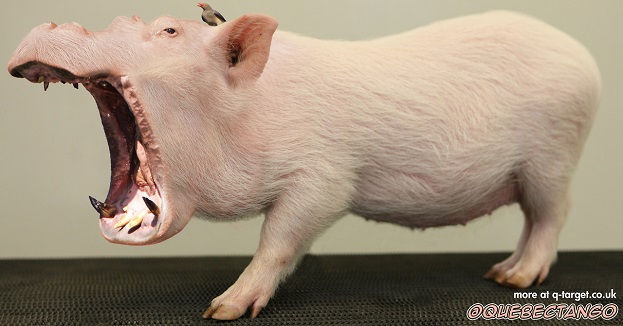 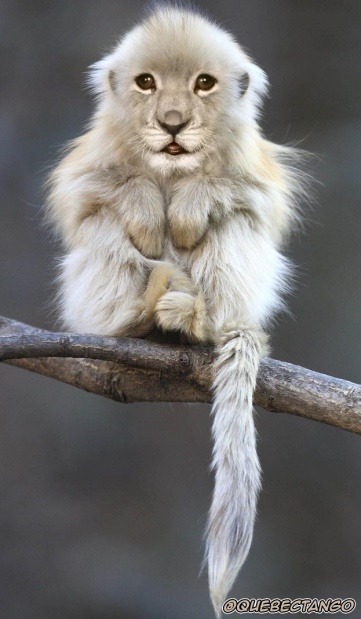 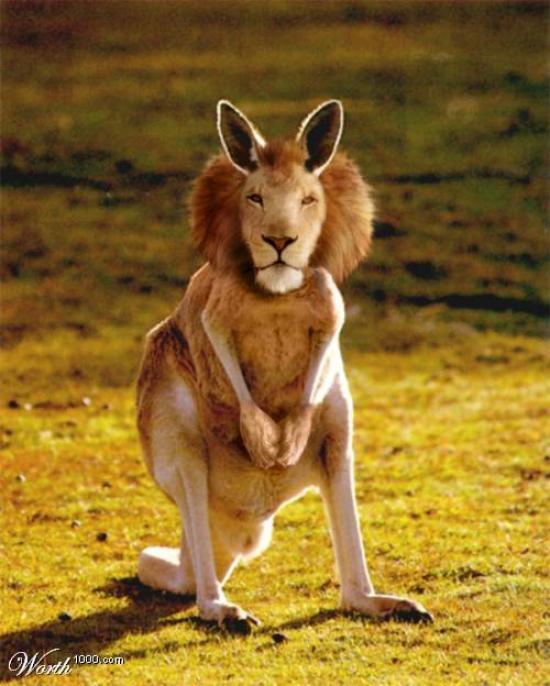 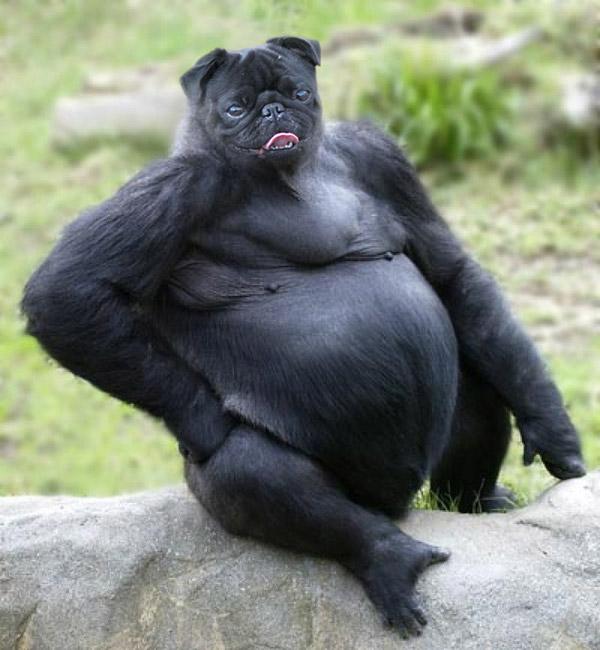 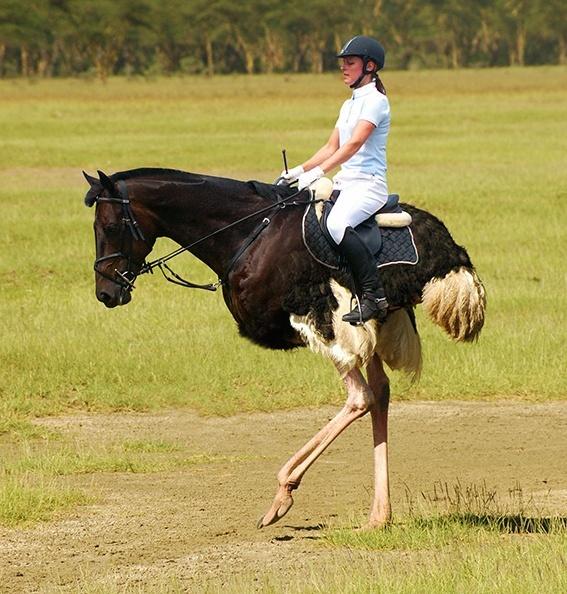 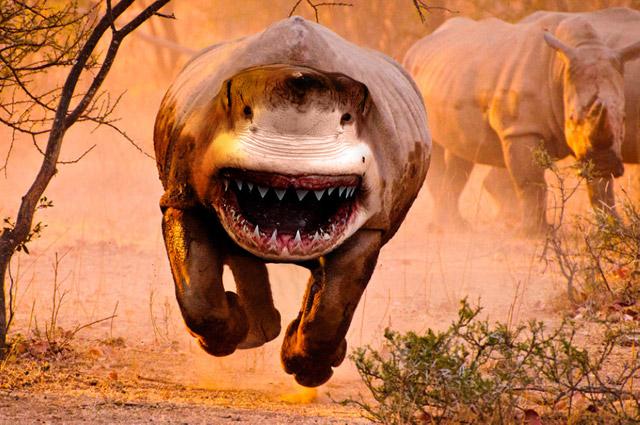 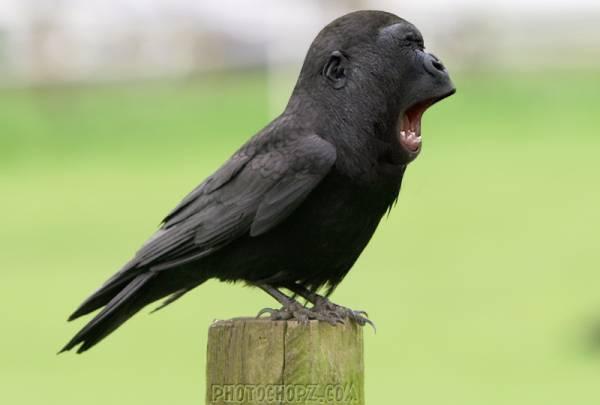 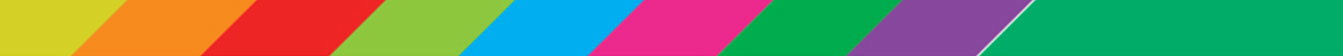 Theorievragen les 1
Leg uit waarom ezels en paarden niet tot dezelfde soort horen.
a. Kun je een Mini-Shetlander met een Shire kruisen? Leg uit waarom wel of niet.b. Als het kan, zou het dan verstandig zijn om deze twee rassen te kruisen? Leg uit waarom wel of niet.
a. Wat is jouw favoriete dier?b. Tot welke diersoort en bij welk ras hoort het? Noem van die diersoort nog vijf rassen.
Wat is een dubbeldoeltype?
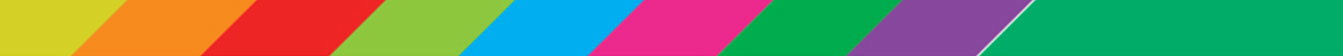 Standaard reflectievragen
Welk onderdeel ging goed en hoe kwam dit?
Zie je verbeterpunten? (bij de lesinhoud of bij jezelf)
Wat heeft de samenwerking jou opgeleverd?
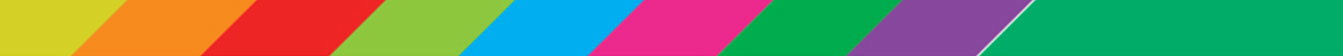 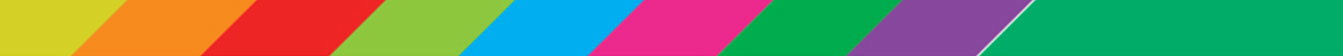